Young people & TV
Current Account Switch Guarantee - Curtains
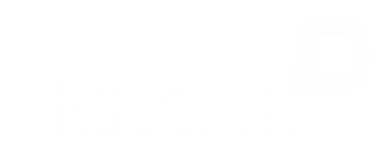 Broadcaster TV accounts for 26% of 16-34s’ video day
ALL INDIVIDUALS
Average video time per day
All Individuals: 4 hrs, 36 mins
16-34
16-34s: 4 hrs, 6 mins
Source: 2023, Barb / ViewersLogic / IPA TouchPoints 2023 / Pornhub / UK Cinema Association
[Speaker Notes: Broadcaster TV accounts for 57.9% of video viewing for all individuals and 26.3% for 16-34s.

Methodology
The quantitative analysis of total video consumption in the UK was undertaken by Thinkbox. It combined 2023 data from Barb, ViewersLogic, Pornhub, the IPA’s TouchPoints and UK Cinema Association. 

Barb data shows how much time is spent viewing broadcaster content, live or time-shifted (including BVOD) on all devices as well as Blu-Ray/DVD viewing. This chart also utilises Barb’s expanding audience reporting capabilities to provide a view of time spent viewing content on YouTube, TikTok, other video sharing services (such as Twitch) as well as SVOD/AVOD platforms. Whilst Barb reports on in-home consumption, a combination of ViewersLogic and IPA TouchPoints data was used to determine the remaining out-of-home consumption.  

The combination of these sources creates a solid estimate as it utilises the robustness of Barb data (11,500 panel members, representative of the UK TV population, metered actual consumption data, analysis across a whole year) alongside ViewersLogic and IPA TouchPoints data to capture any out-of-home consumption.

Time spent viewing video at cinemas was based on total admissions data from the UK Cinema Association profiled for each audience using data from DCM.]
ALL INDIVIDUALS
Broadcasters account for over 56% of all video advertising for 16-34s
Average video advertising time per day
All Individuals: 17.0 mins
16-34s
16-34s: 9.8 mins
Source: 2023, Barb / Broadcaster stream data / IPA TouchPoints 2023 / UK Cinema Association / ViewersLogic to model OOH viewing time *YouTube ad time modelled at 4.1% of content time, TikTok ad time modelled at 3.4% of content time using agency and broadcaster data, Other online modelled at 4% of content time)
[Speaker Notes: Without a single source data provider on time-spent watching AV advertising, this analysis takes a jigsaw approach, using a variety of data sources to build the most accurate picture of AV viewing time possible. 

The data approach used to build the estimate for each platform:
Broadcaster TV: Barb data for linear and playback advertising time and the broadcasters’ own census data for BVOD advertising viewing time.
Cinema: The UK Cinema Association provides total box office seats sold. We’ve estimated 15 minutes of advertising per seat. 
YouTube: Barb data for time spent viewing content, ViewersLogic panel data to estimate out of home viewing not measured by Barb, broadcasters’ own data of ad load per hour of YouTube viewing, and agency data for average duration of ad view.
TikTok: Barb data for time spent viewing content, ViewersLogic panel data to estimate out of home viewing not measured by Barb, Thinkbox estimates for ad load per hour of TikTok viewing, and agency data for average duration of view. 
Other online video: IPA TouchPoints data for % of other online video viewing relative to all video viewing, Thinkbox estimate of % ad time to content time]
Total TV weekly reach (linear TV + BVOD)
Source: IPA TouchPoints, 2018 – 2019 , 2020 (average of both waves), 2021 (average of both waves), 2022 (average of both waves), 2023 Wave 1 (Fieldwork Dates: 17th January – 26th March 2023)
[Speaker Notes: Linear TV and broadcaster combined reaches 88.8% of the adult population each week.]
BVOD drives 12% incremental weekly TV reach for 15-34s
Source: Total TV, 15-34s, IPA TouchPoints, 2019 , 2020 (average of both waves), 2021 (average of both waves), 2022 (average of both waves), 2023 Wave 1 (Fieldwork Dates: 17th January – 26th March 2023)
[Speaker Notes: Linear TV and broadcaster combined reaches 76% of 15-34s each week.]
Incremental reach achieved by TV + VOD
15-34s
ADULTS
97.2%
97.6%
96.0%
95.3%
96.2%
93.1%
WEEKLY REACH%
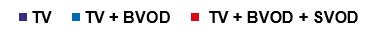 Source: IPA TouchPoints 2021 (average of both waves), 2022 (average of both waves), 2023 Wave 1 (Fieldwork Dates: 17th January – 26th March 2023). Adults 15+, 15-34.
Viewing to TV content is predominantly done on the larger screen
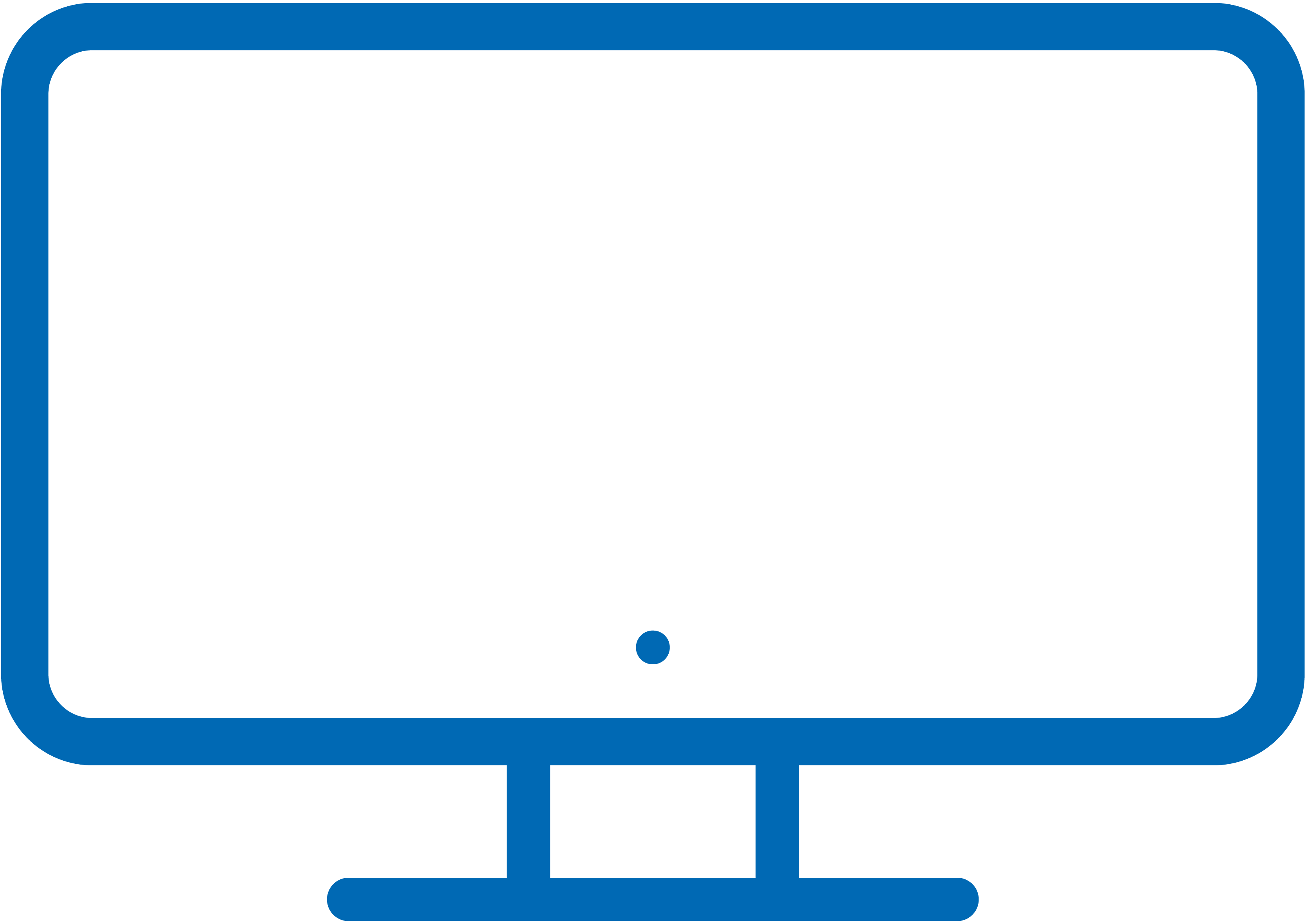 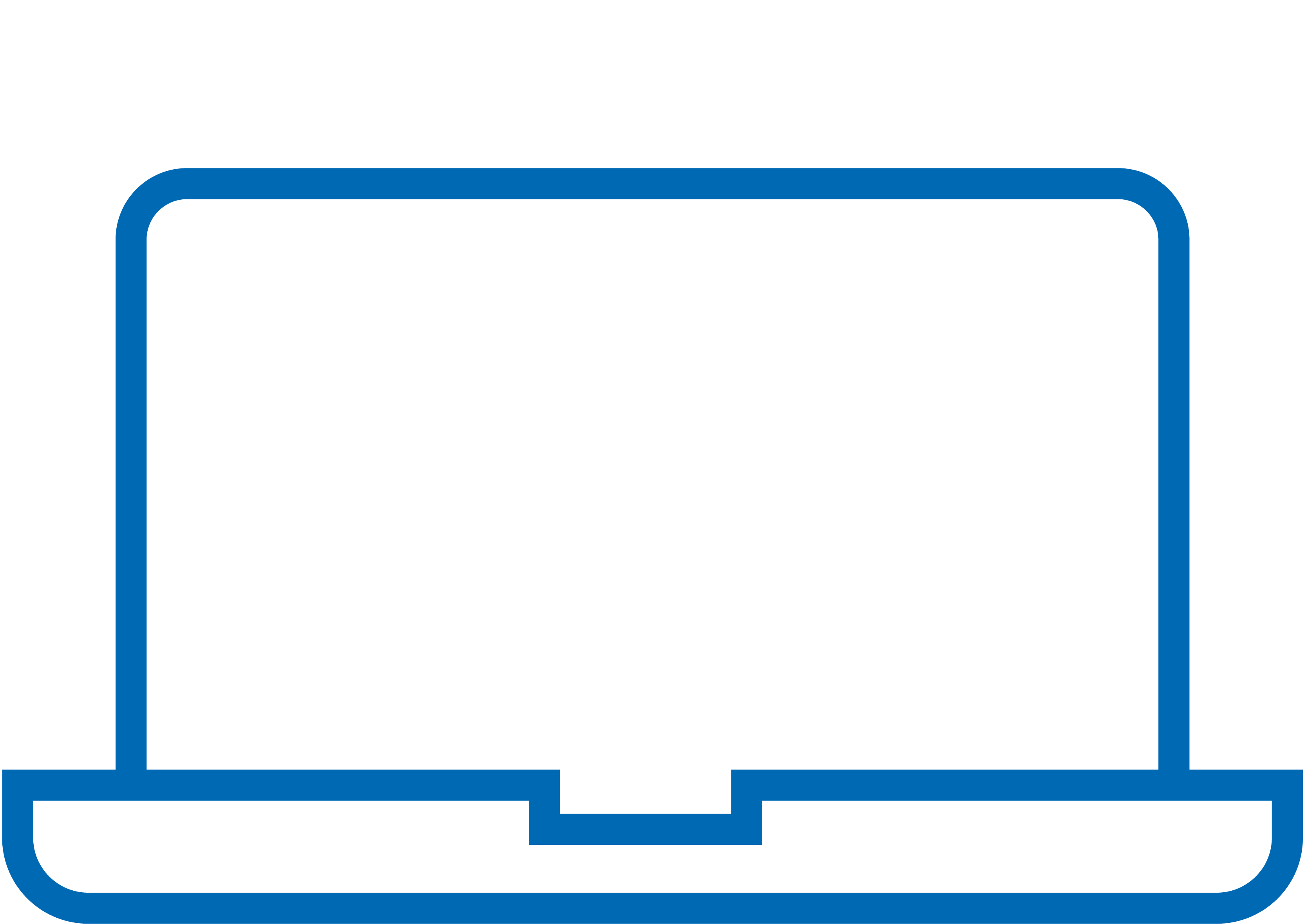 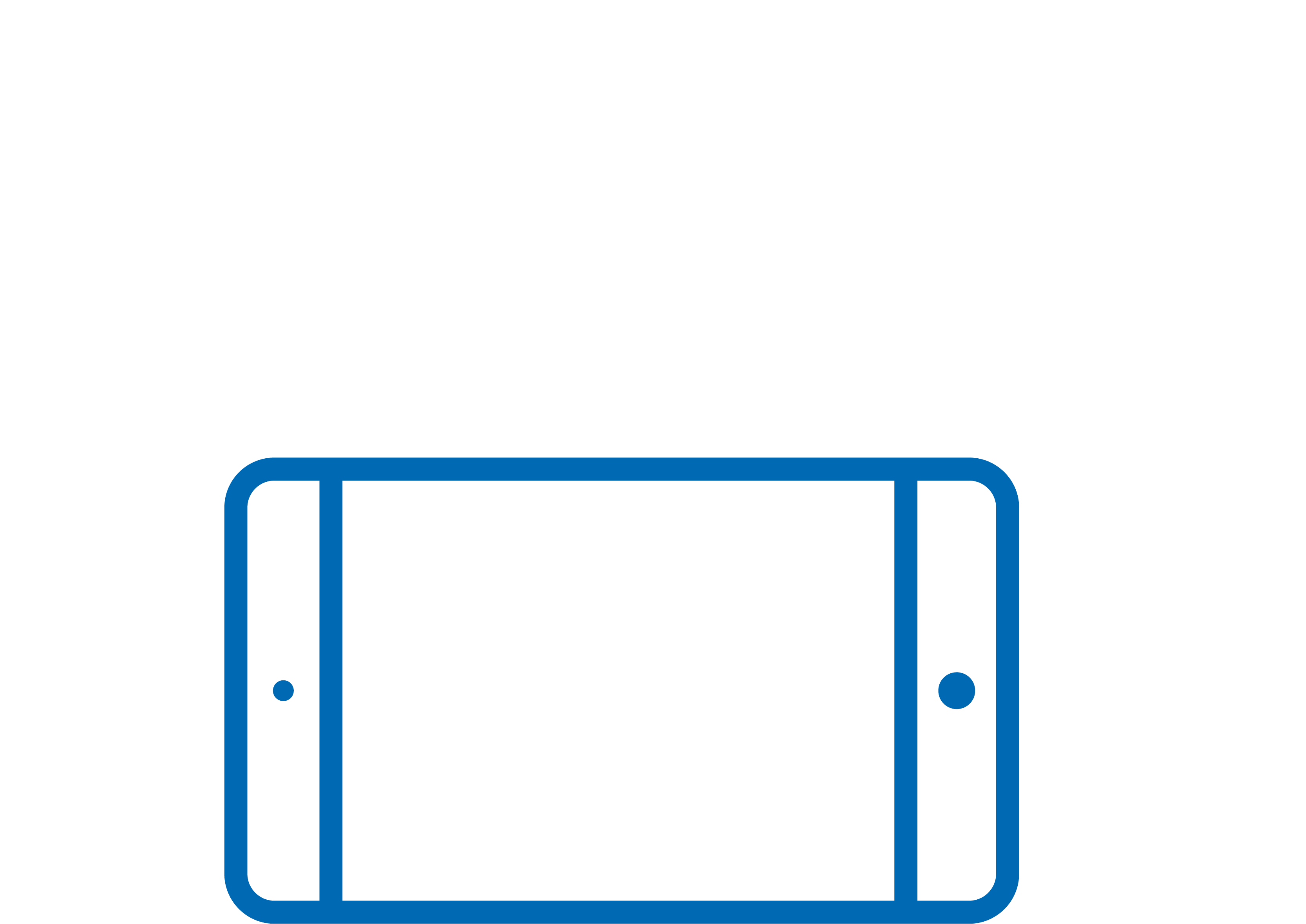 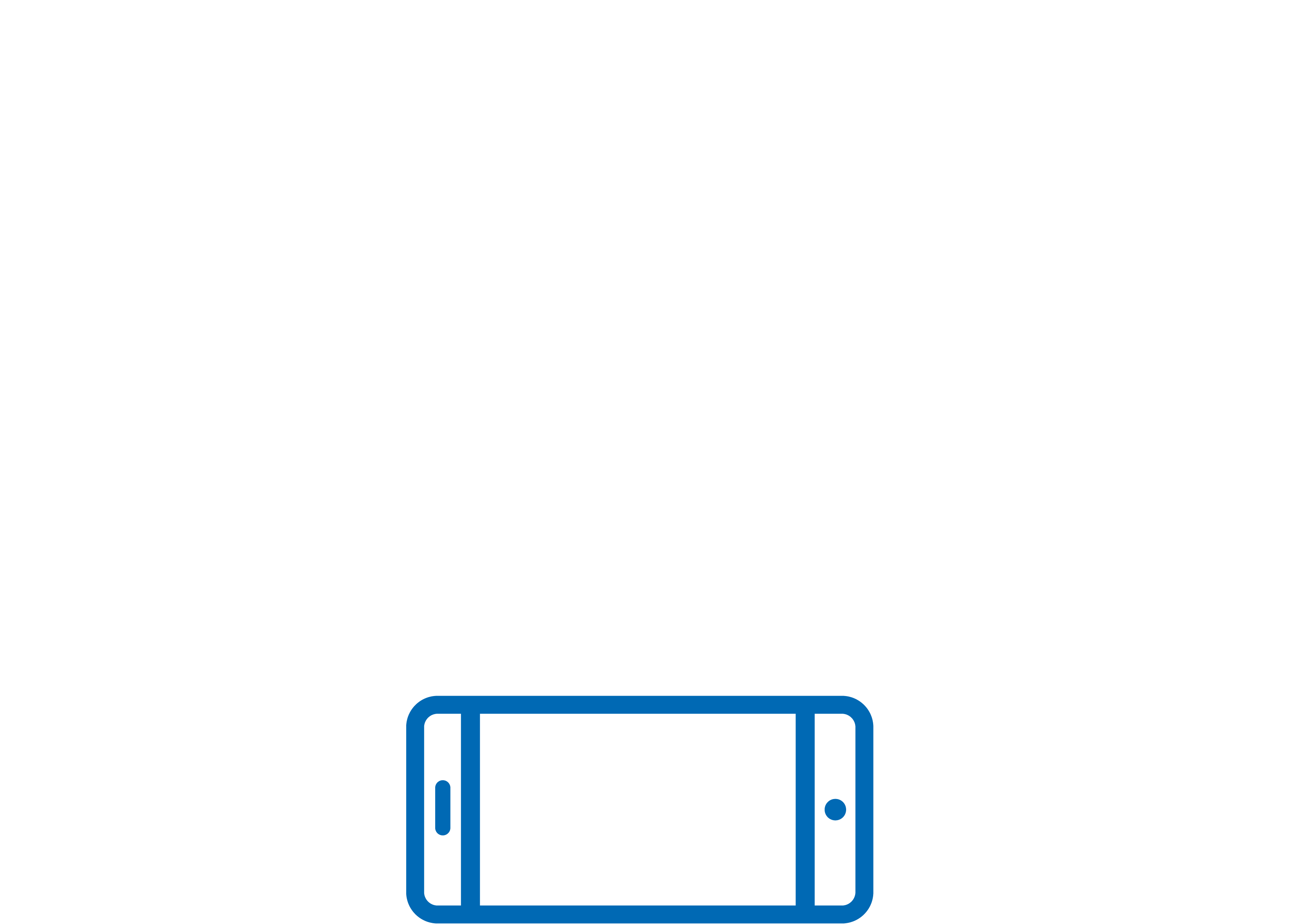 Source: Barb 2023, live +3 mins, 16-34
A 25:75 blend of Linear:BVOD is optimal for cost effective 16-34 reach
Source: Barb BVOD Planner (2023, 6 weeks 35-40) / natural delivery / station average prices. Optimised to determine linear and BVOD split.
[Speaker Notes: Total TV builds cost effective reach 
As TV viewing has spread across linear and on demand, TV’s ability to deliver high volumes of cost-effective reach has changed and BVOD has become even more important on the plan.
The latest data from Barb’s total TV planning tool clearly shows how planning linear and BVOD together deliver higher levels of reach at lower AV budgets.]
Competition is more even amongst younger audiences
16-34s – All devices
Bubble area represents total volume of daily viewing
AVERAGE DAILY REACH (000s)
Other AVOD
Other 
SVOD
Dailymotion
AVE TIME VIEWED PER VIEWER PER DAY
Source: Barb / 16-34s, all devices – 2023
[Speaker Notes: This chart breaks down viewing to the various platforms in terms of the average number of 16-34s watching per day (for at least 3 minutes) compared with the average time spent watching per viewer (i.e. only counting those who watched on that day).

Analysis across 2023 shows that the commercial broadcasters (linear and on demand) collectively reach just over 4.5 million viewers every day, with each of those viewers watching for an average of 2hrs, 19 mins a day. The combined portfolio of BBC channels (linear and on demand) has a daily reach of 2.7 million and an average view time of 1hr 32 mins.  YouTube has a daily reach of 6.2 million people and a view time of 2 hours (Barb only measure in-home viewing, we estimate that YouTube would be larger in viewing time if out of home viewing was included).]
Commercial broadcasters deliver the most scale for 16-34s on the TV set
16-34s – TV set viewing
Bubble area represents total volume of daily viewing
AVERAGE DAILY REACH (000s)
Other 
SVOD
Other AVOD
Twitch
TikTok
AVE TIME VIEWED PER VIEWER PER DAY
Source: Barb / 16-34s, TV sets– 2023
[Speaker Notes: This chart breaks down viewing to the various platforms in terms of the average number of 16-34s watching per day (for at least 3 minutes) on a TV set compared with the average time spent watching per viewer (i.e. only counting those who watched on that day).

Analysis across 2023 shows that the commercial broadcasters (linear and on demand) collectively reach just over 4.3 million viewers every day, with each of those viewers watching for an average of 2hrs, 20 mins a day. The combined portfolio of BBC channels (linear and on demand) has a daily reach of 2.5 million and an average view time of 1hr 33 mins.  YouTube has a daily reach of 1.9 million people and a view time of 1hr 54 mins.]
The TV set remains the home for viewing to high-quality content
TV set viewing time by platform
2023, 16-34
1hr 54 mins
PER DAY
Source: Barb
[Speaker Notes: Looking at the breakdown of TV set viewing for 16-64s, to provide a bit more granularity, professionally produced content takes up the vast majority of time.  

34% is linear TV, 14% is BVOD, 40% is SVOD/AVOD and 12% is YouTube.]
Among 16-34s, VOD is critical for several genres
Entertainment
Drama
News
Sport
Documentaries
Hobbies
Films
Current Affairs
Children
Music
MINUTES PER PERSON PER DAY
Source: Barb - TV set only, 16-34s
[Speaker Notes: This data breaks down how what we watch is changing as well as how we watch it is changing.

16-34s spent more time watching Entertainment, Drama and Film last year and video on demand was a key driver.  VOD provides us the choice and control we need for this type of content. 

News/Sport/Docs/Hobbies/Current affairs are still very much dominated by linear.]
16-34s have an affinity for entertainment, drama and films
Source: Barb 2023, % of all viewing, index vs individuals.
[Speaker Notes: 16-34s show a strong affinity for entertainment, drama, films and children's programming.]
SVODs play a significant role in the top shows for 16-34s
Source: Barb, 2023, 16-34. TV set viewing,  Average audience per episode (excludes one-offs, kids, films and sports)
[Speaker Notes: In 2023, Clarkson's Farm was by far the most watched series amongst 16-34s.]
16-34s welcomed in the new year with the London Fireworks
Source: Barb, 2023, 16-34s. Average audience figures. UK all viewing, excludes kids, films, and sports.
[Speaker Notes: 16-34s welcomed in the new year with the BBC’s coverage of the London fireworks.]